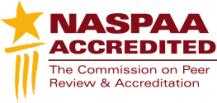 NASPAA Accreditation
Matching communications with mission: Standard 7
[Speaker Notes: This is a segment about Standard 7 and requirements for how you communicate with the outside world about your program. 
Feel free to pause this video at any time to study a slide.
Download the slides because they contain detailed notes
The video is not a substitute for attending the Accreditation Institute. You should send at least one representative from your program to the Accreditation Institute at NASPAA’s annual meeting]
Transparency and Truth-in-Advertising
Informing your stakeholders

Rationales for this Standard
[Speaker Notes: Standard 7 is essentially about informing your stakeholders about your program and providing them with the information they want and need. These stakeholders include students (current and prospective), alumni, faculty and staff (current and prospective), individuals who might provide internship placements for your students, employers of your graduates, university administrators, perhaps even policy makers or funders and, of course, NASPAA and COPRA. 

There are both practical and philosophical reasons for this standard. The practical reason is that COPRA is required by its accreditor, the Council for Higher Education Accreditation or CHEA, to make certain information available and to insist that accredited programs make certain information available.  In the Self-Study Report and during the annual reporting process, COPRA will look for evidence that the required information is being shared with stakeholders. 

There is also a philosophical basis for the standard in that transparency is a core public service value. In public service, we tend to operate from the principle that, absent a compelling reason not to release information, it should be released. 

Each program should provide current information about its mission, policies, practices and accomplishments to its stakeholders to inform their decisions
Regardless of the media, electronic or print, used by the program as channels for its communications, the key is to provide essential information to the outside world. 

Images: Embe2006 | Dreamstime.com (social commuications)
Aniow3d | Dreamstime.com (surfing the web)
Stuart Miles | Dreamstime.com (Facts)
Pictac | Dreamstime.com (transparent globe)]
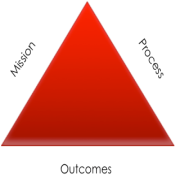 Who releases what publicly?
[Speaker Notes: This table summarizes what information needs to be released or made public by a program, and what NASPAA will release. Generally, NASPAA is aggregating program information to release information about the entire field, but sometimes the data released by NASPAA will be in the form of a searchable data base that allows the stakeholder to access program-level information.  

By way of illustration, the program is required to release information regarding its degree title, the number of credit hours required, tuition and fees costs, criteria and process for admission, number of students, names of faculty and their accomplishments, graduation rates and job placement. NASPAA uses this information to release data which present a picture of the discipline as a whole such as the number of accredited programs of various degree titles, the mean or median costs of tuition, the mean number of credit hours required for degree completion, the proportion of graduates working in various sectors, etc. NASPAA also provides a searchable database that lets prospective students, for example, find a program in a particular state or country that offers certain specializations. 

If a program’s mission meets one of three special conditions, it should participate in specified data surveys to provide additional information that NASPAA will release to targeted audiences. The special conditions are for programs with missions which:
Seek a national or international applicant pool and national/international scope of influence
Have highly selective admissions
Engage in international public affairs education

Every program should have a process for maintaining the currency of information required for public accountability
Although not information needs to be provided on the program’s website, programs using other methods should be able to explain how the communication method aligns with the stakeholders’ needs. 

A program should provide the information outlined in this table on the web or otherwise explain how it meets the public accountability of this standard. 

In addition to the specific requirements listed in the Table, the guiding principles of Standard 7 are:
Convey the facts
Tell the truth
Be transparent]
Additional resources
Powerpoints: 
accreditation.naspaa.org/resources
If you have questions stimulated by this video, submit them to:
accreditation.naspaa.org/ai-questions
[Speaker Notes: This slide lists several additional resources you may find helpful. 

Please submit questions regarding this or any of the videos or regarding the Standards or Self-Study Instructions to the address listed on this slide. Answers will be compiled into FAQs that will be posted and updated regularly, and common concerns will be incorporated into the AI Training Workshop.]
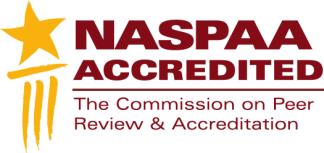 Mission-driven
Outcomes-oriented
Evidence-based
Accreditation-earning
Program Management
[Speaker Notes: This statement captures the essence of NASPAA Accreditation. It is mission-driven, outcomes-oriented, evidence-based, accreditation-earning program management. This is not just about accreditation. This is about improving public service. That is, accreditation is not the ultimate goal, the improvement of public service is. If you manage your program strategically in conformity with the standards you will contribute to improving public service and you will also be able to secure accreditation.]